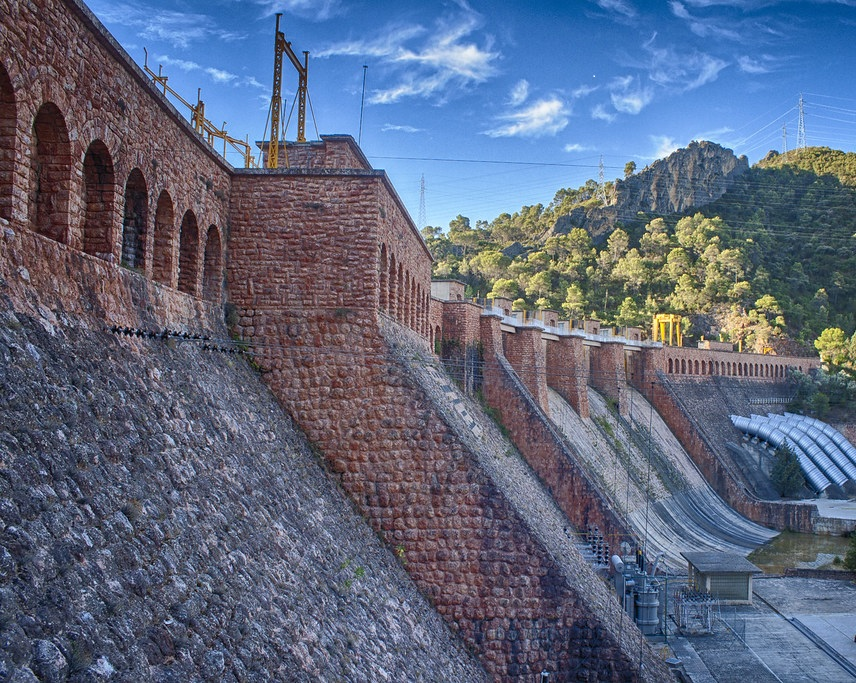 Aproximación al sistema eléctrico español.
Casino de Teruel. 19 de mayo de 2.025.
Características básicas del suministro eléctrico
Diferencia entre capacidad o potencia y energía
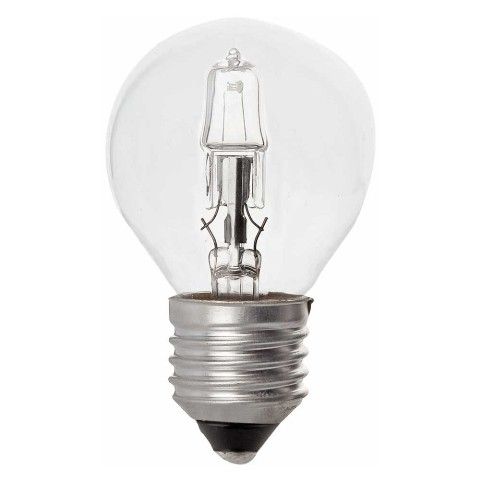 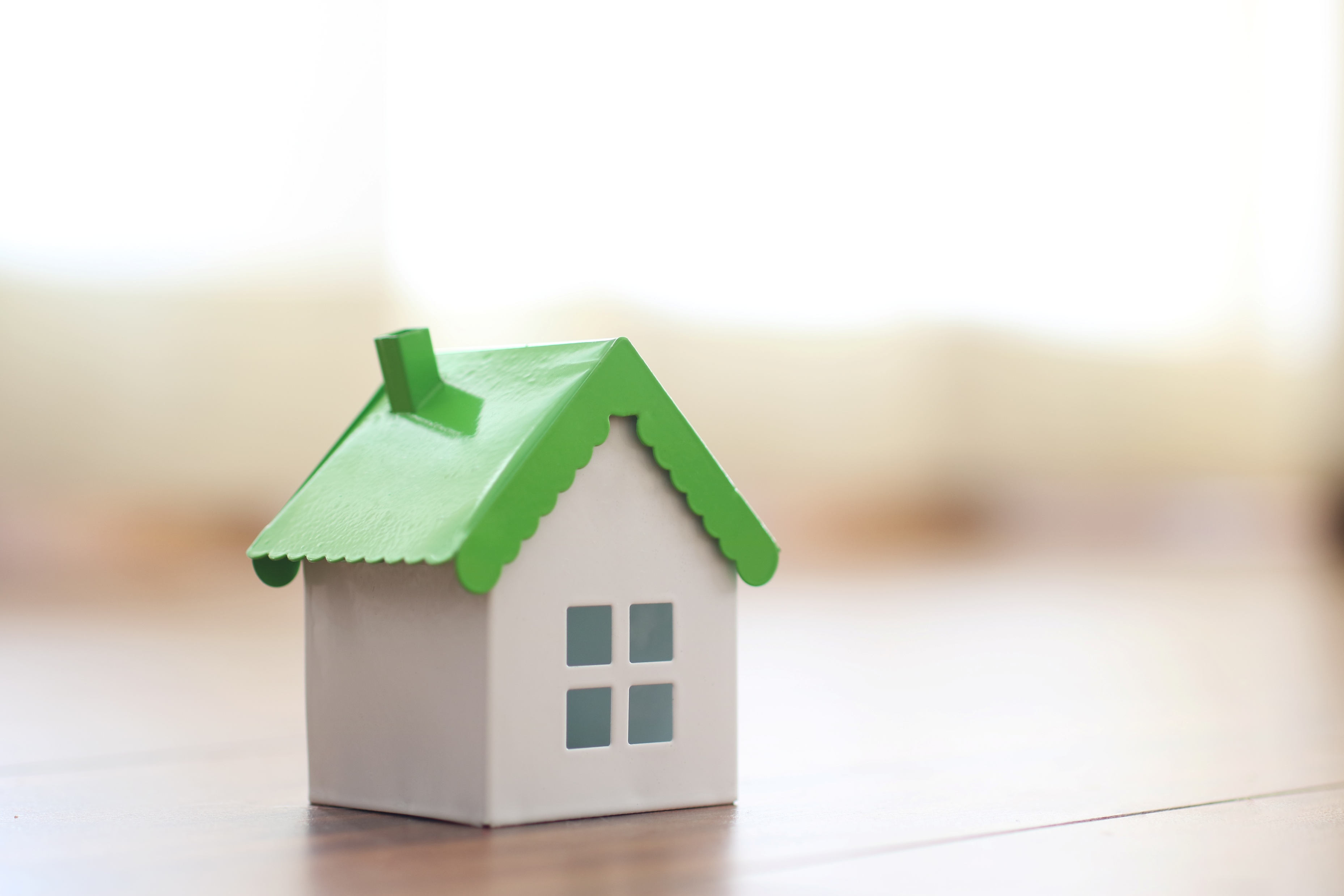 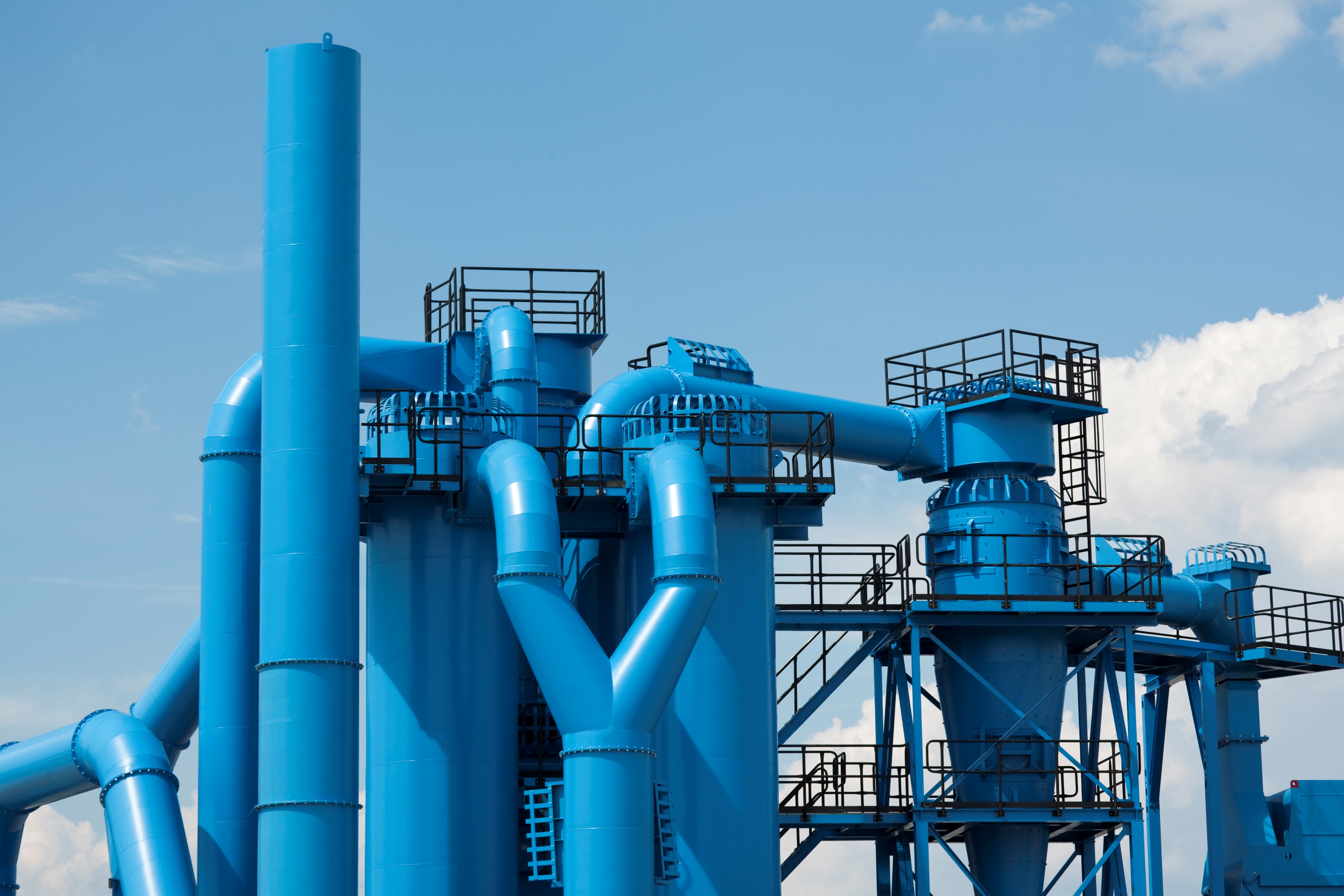 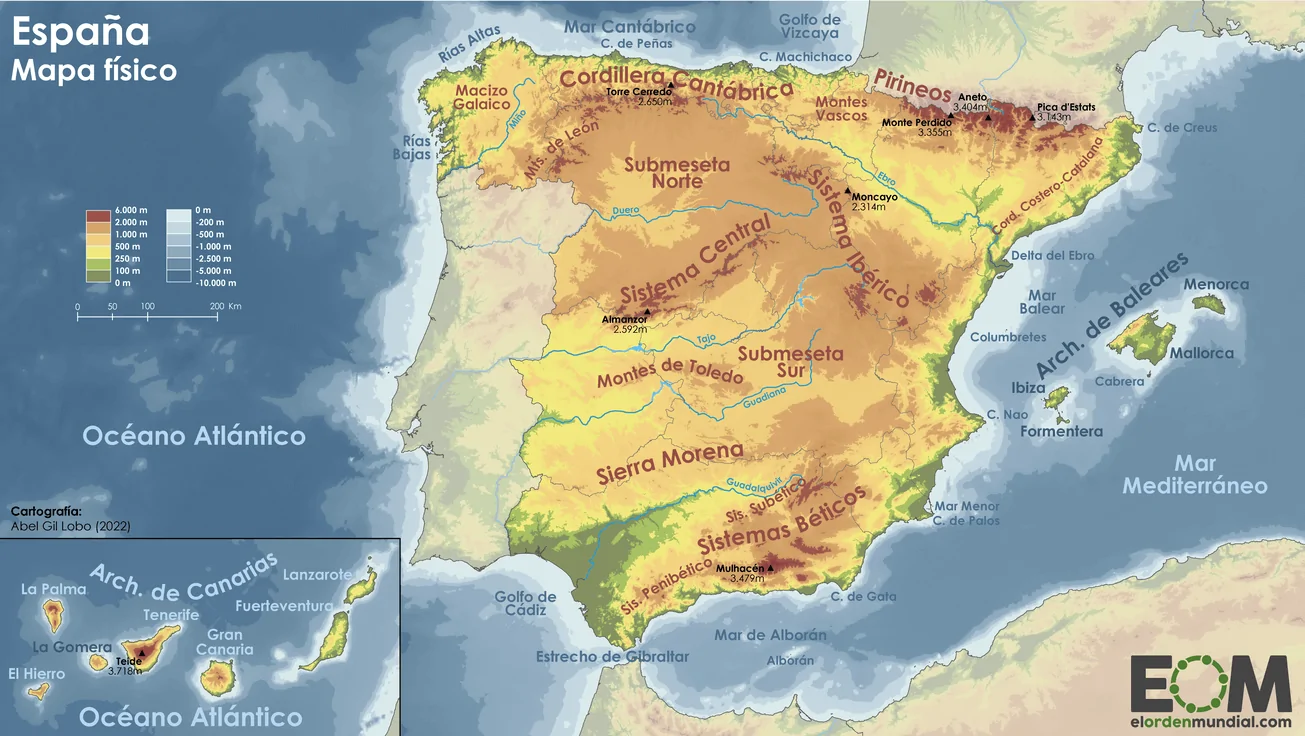 Capacidad o potencia
por tiempo de funcionamiento es igual a
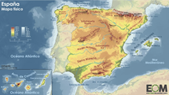 energía
¿Y qué es el «kW / h» o  el «MW / h»?
Otra unidad que vamos a utilizar: € y M€
Después de la ley del sector eléctrico de 1998
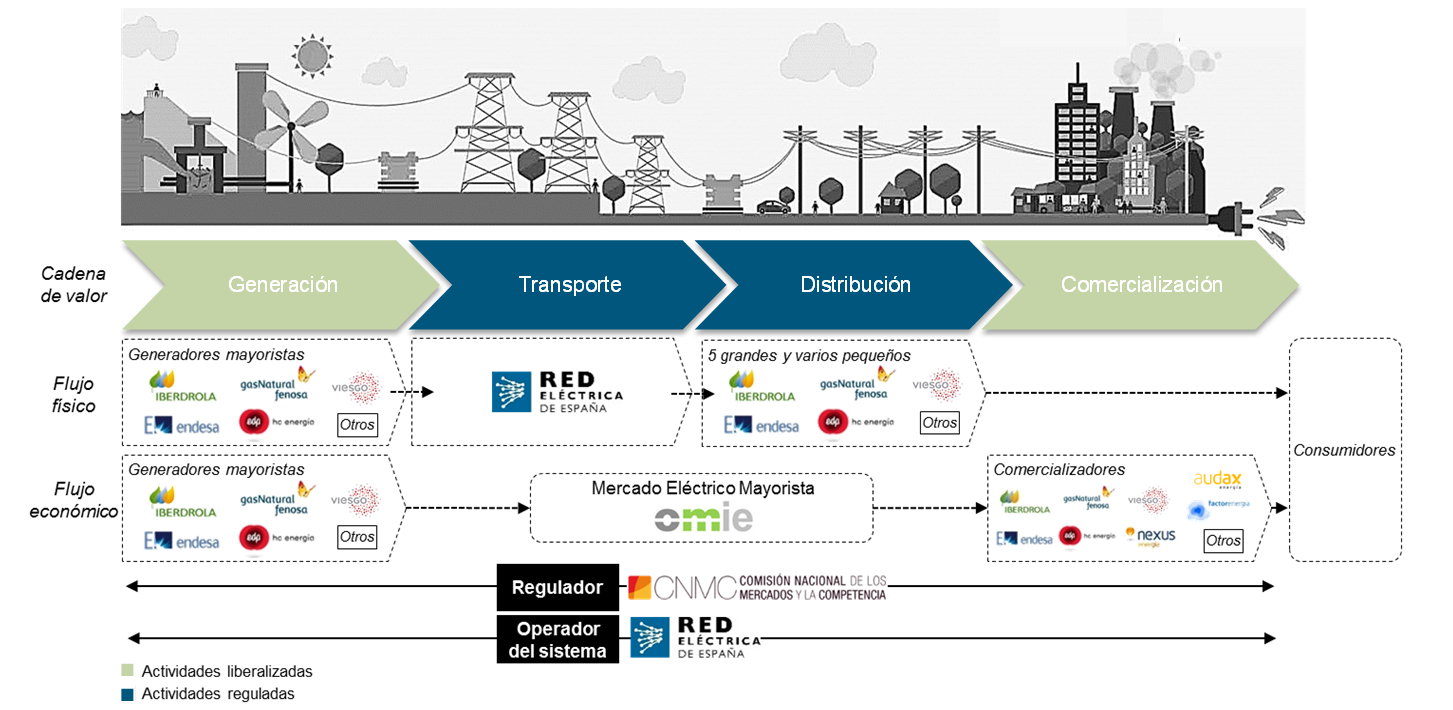 Fuente; Energía y Sociedad
Algunos datos sobre España, GWh
Intercambios internacionales (2.023), GWh
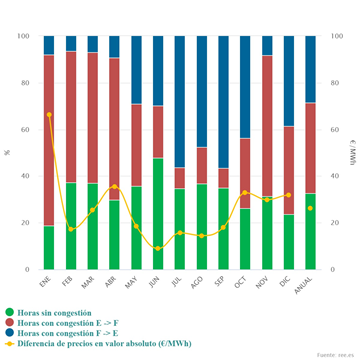 El transporte o transmisión
Monopolio natural.
Actividad regulada. A tarifa, fijada por la Administración. 
En manos de una única empresa: Red Eléctrica Española. 
REE presta servicio a todos los comercializadores.
¿?
La distribución
Monopolio natural.
Actividad regulada. A tarifa, fijada por la Administración.
200 empresas en áreas geográficas diferentes.
Las distribuidoras dan servicio a cualquier comercializador
Abierto a cualquier empresa que quiera ejercer la actividad.
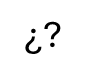 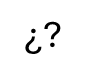 Primeras nociones sobre generación
Hasta 2.002 fue una actividad regulada, regida por el «marco legal y estable» 
A partir del 2.002  la remuneración proviene de:
Mercado diario y de ajustes.
Contratos bilaterales entre generadores y consumidores.
Subvenciones (retribución específica).
Pagos de capacidad.
Un poco más sobre la generación eléctrica
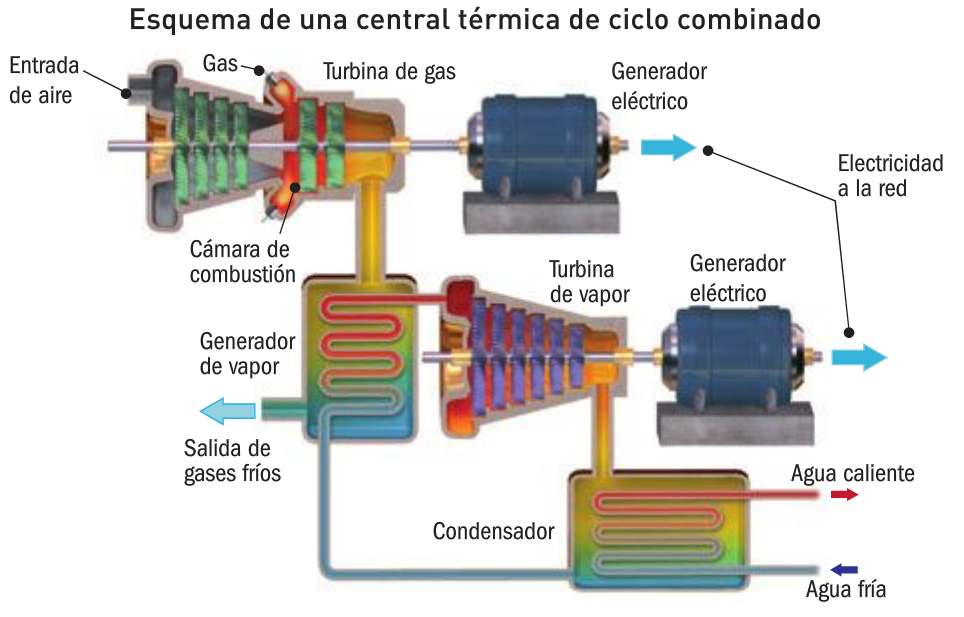 Fuente: emagister
Evolución de la Potencia instalada, MW
Fuente: Red eléctrica española
Evolución de la energía producida, GWh
Fuente: Red eléctrica española
Coste de la generación en las principales tecnologías
*Coste del ciclo combinado: rendimiento 52%, impuesto  a la producción 7%; escenario A: 25 €/MWh, escenario B: 50 €/MWh
** Ponderado a la energía producida por las tecnologías citadas
Principales características del mercado eléctrico
Red Eléctrica publica la previsión de demanda del día siguiente.
OMIE realiza la subasta diaria. 
Los generadores ofertan toda su energía en la subasta diaria hora a hora.
Para cuadrar oferta y demanda hay además subastas intradiarias (ajustes).  
Precio marginalista:
El precio más alto del generador que resulta casado aplica a toda la energía.
Los contratos bilaterales son contratos por diferencias.
Funcionamiento de los contratos bilaterales
Productor
REE / OMIE
Industrial
P
P
P´
El industrial ha pactado con el productor un precio P´ y el precio de mercado es P:
Si P´> P el industrial paga al productor la diferencia P´- P
Si P  > P´el productor paga al industrial la diferencia P – P´
Una curva de demanda, sábado 4 de enero a las 11h. Fuente: REE
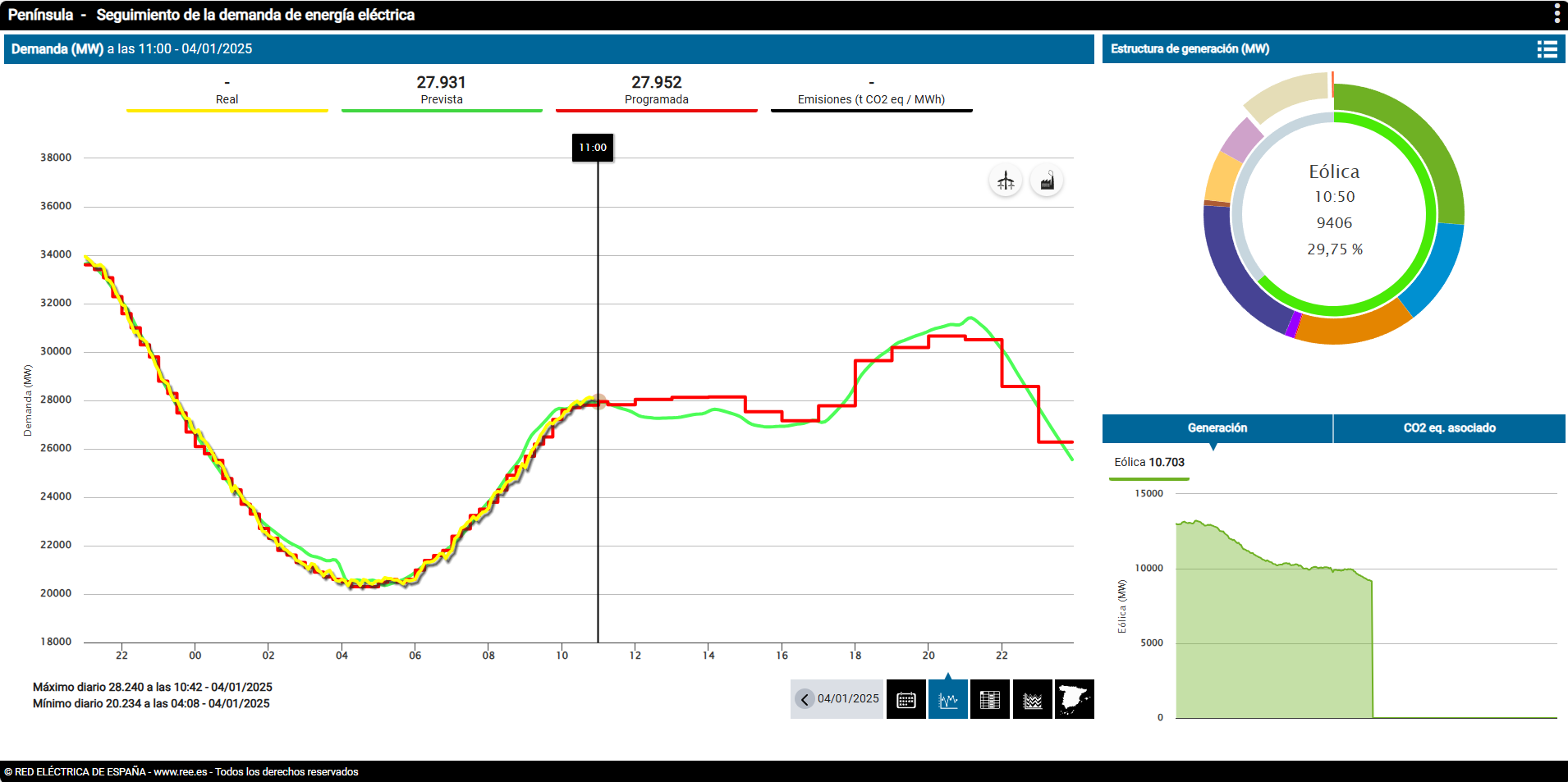 Demanda en barras de central
Cobertura de la demanda máxima
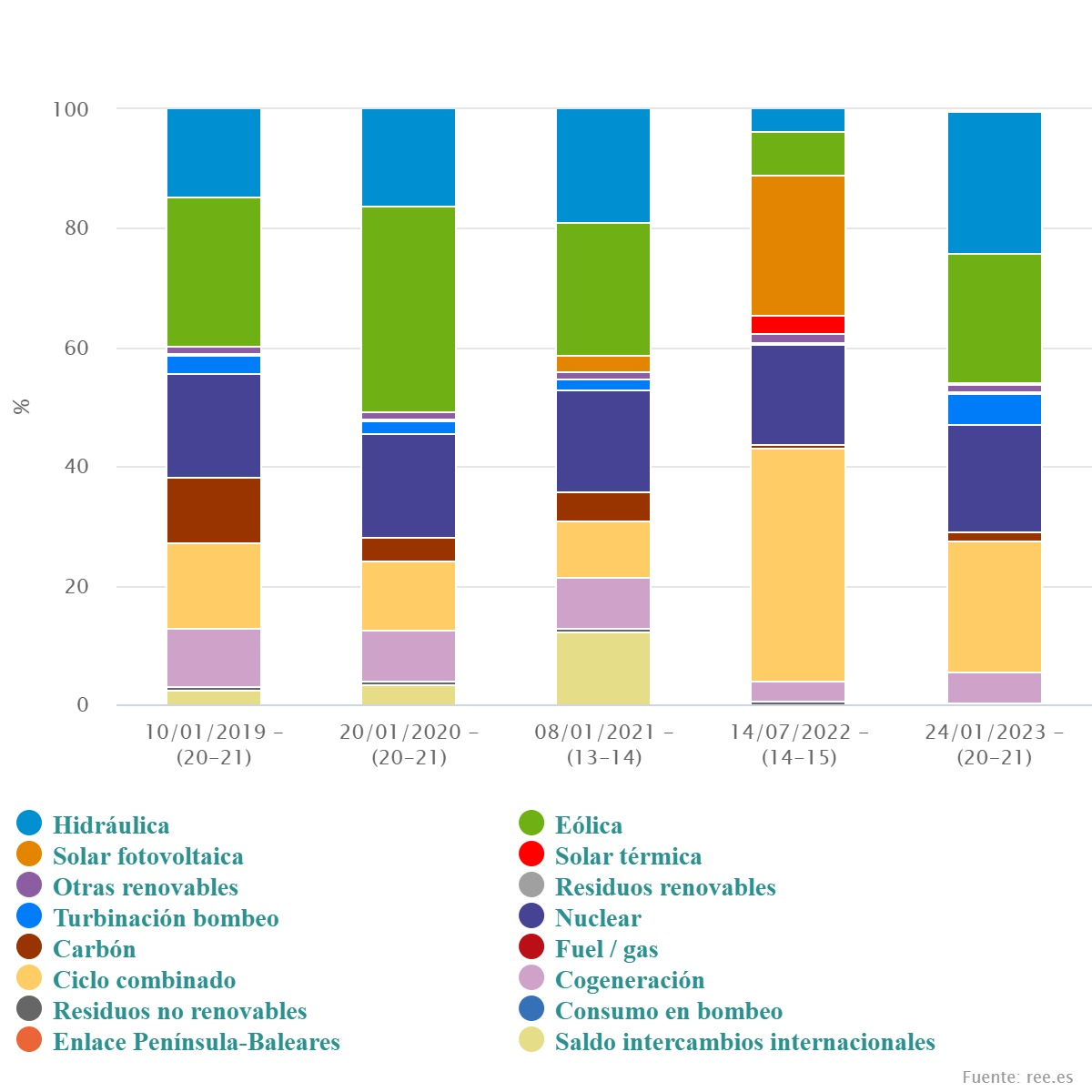 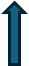 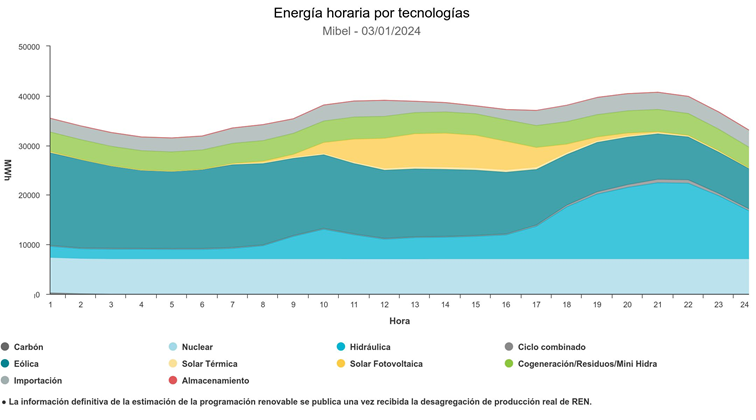 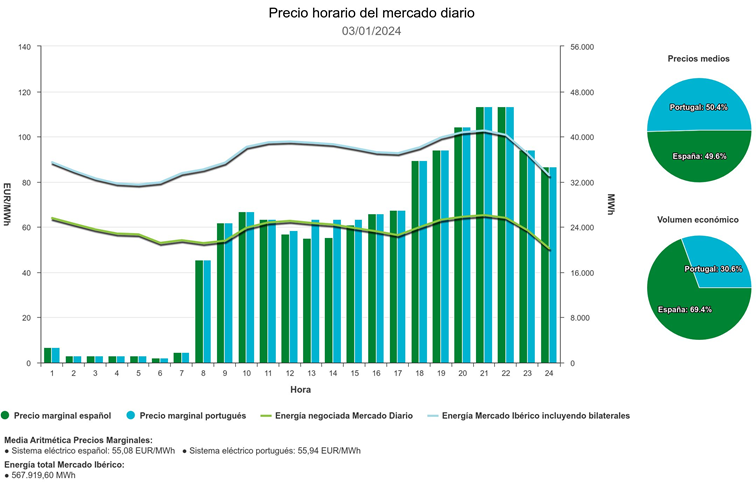 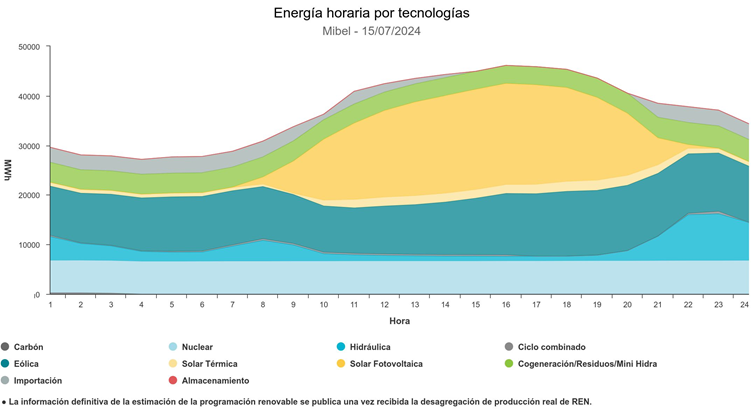 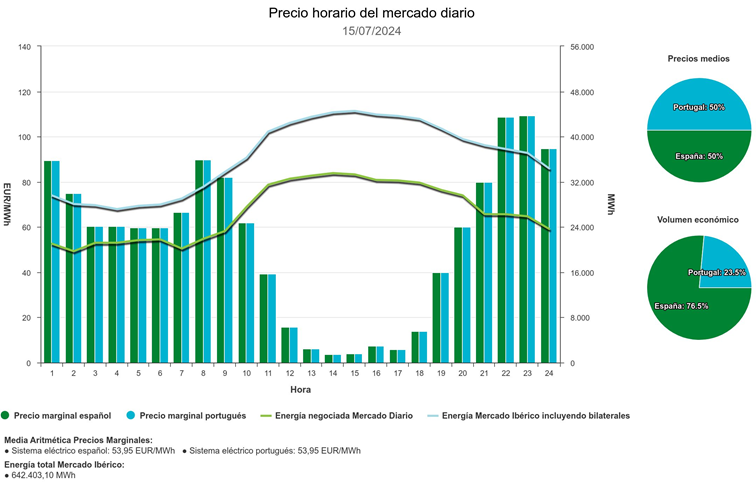 «Corrigiendo» los efectos del mercado marginal
RDL 17/2021: limita el precio que perciben productores infra-marginales con contratos de comercialización no indexados.
RDL 10/2022 «la excepción ibérica»: Ajusta el precio de mercado en función del precio del gas.
 Yi = (Pgn – Prgn)/0,55
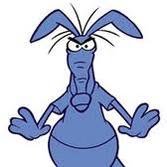 Fiscalidad estatal
Fiscalidad autonómica
Fiscalidad local
Costes del sistema eléctrico español M€
Precio medio para los usuarios
¿En qué consiste el PVPC?
El PVPC incluye de forma aditiva los siguientes conceptos:
El coste de producción de energía eléctrica, que se determina considerando:
El precio horario de los mercados diario e intradiario durante el período al que corresponda la facturación.
El precio de una cesta de productos a plazo gestionados por OMIP, que incluye producto mensual, trimestral y anual, y
Los costes de los servicios de ajuste del sistema.
Los peajes de acceso a la red y los cargos.
El coste de comercialización, que incluye los costes de explotación y una retribución por el ejercicio de la actividad.
Potencia contratada inferior a 10 kW
Comercializadoras de referencia (ocho)
Ideas para reducir el coste de la electricidad
Quitar peso al mercado marginal fomentando la contratación bilateral.
Enviar a PGE los costes de política social:
Bono social.
Extra - peninsulares.
Reducir carga impositiva.
Eliminar paulatinamente retribuciones específicas (subvenciones)
Ajustar, mientras sea posible, las retribuciones reguladas.
Fuentes:
www.ree.es/es/datosaldia
www.omie.es/es/market-results
www.fundacionnaturgy.org/publicación/informe-2023-el-sector-eléctrico-español
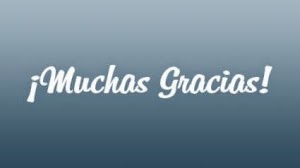 Ubicación de la presentación:
www.joseantonioguillen.com